Светофор - наш главный друг!
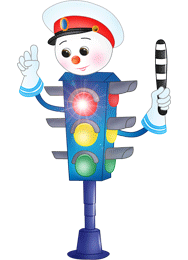 Интерактивная викторина 
для учащихся 2-5 классов
Автор:
Ольга Михайловна Степанова
учитель английского языка 
МБОУ «Цивильская СОШ №1 
имени Героя Советского Союза М.В. Силантьева»
города Цивильск Чувашской Республики
2017
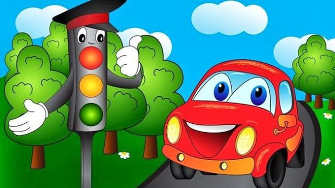 правила
В лесу, где все без правил 
Ходили до сих пор, 
Однажды появился 
Дорожный светофор.
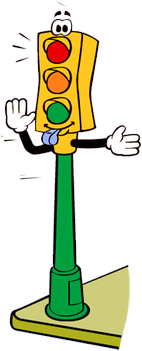 Откуда-то с дороги 
Принёс его Медведь. 
И звери прибежали 
На технику смотреть.
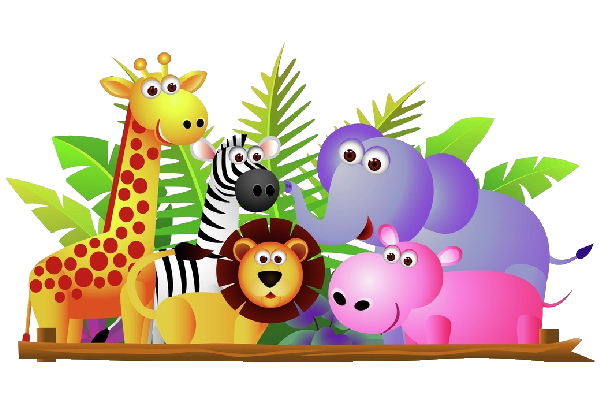 свет
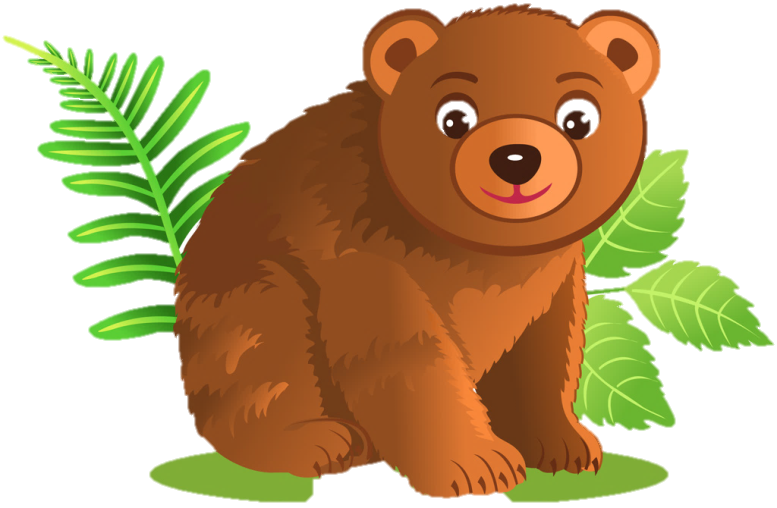 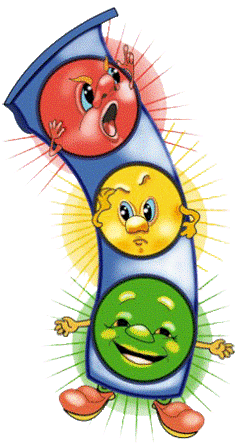 И первым начал Ёжик: 
– Какая ерунда! 
Нужны для светофора 
И ток, и провода.
путь
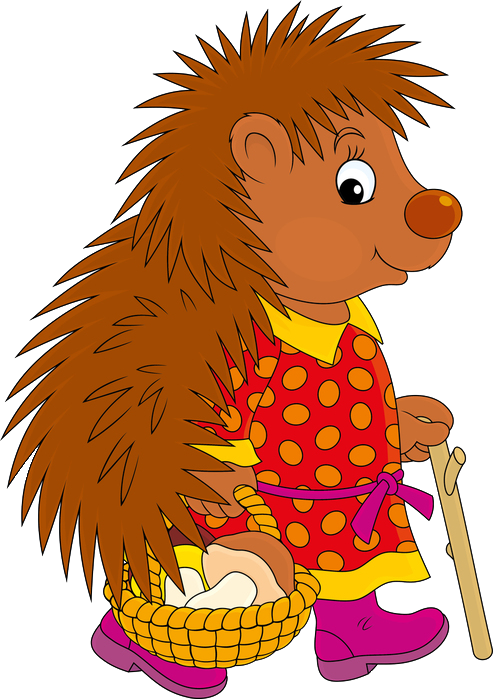 А если он не будет 
Как следует гореть, 
То нам на эту штуку 
Не стоит и смотреть!
путь
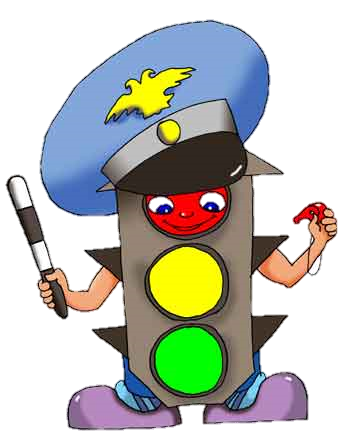 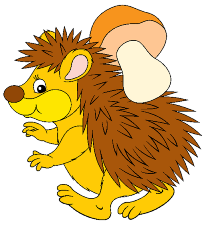 – Я с Ёжиком согласен! –
Сказал зевая Волк. – 
– А если б он работал, 
Какой в нём был бы толк?
СТОП
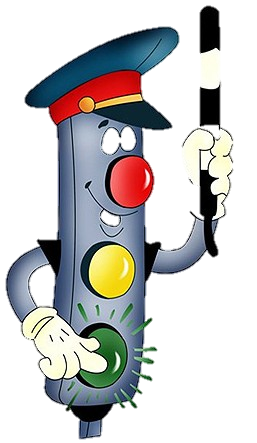 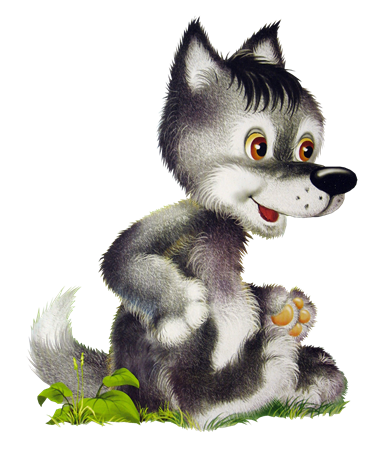 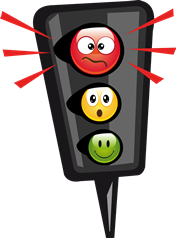 Когда гоню я зайца, 
Мне просто смысла нет 
Бежать на свет зелёный, 
Стоять на красный свет!
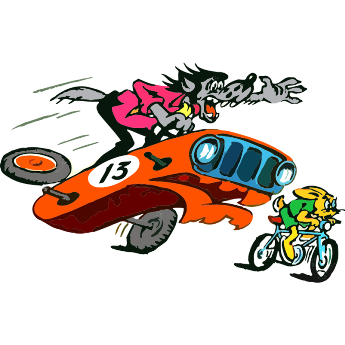 спор
– И я, – сказал Зайчишка, –
Когда уже бегу,
Следить за светофором, 
Простите, не могу!
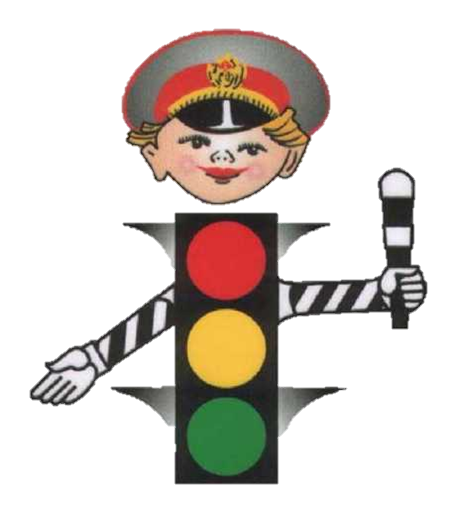 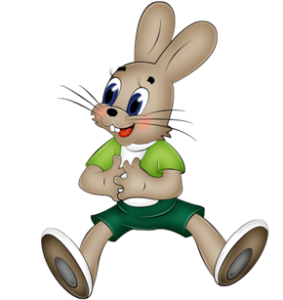 Егор
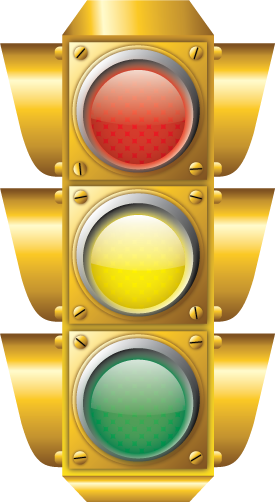 – У нас, – Лиса сказала, –
Порядки здесь свои,
И нам на перекрёстке 
Не нужен пост ГАИ!
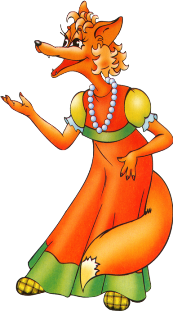 Разрешенье
– Мне тоже он не нужен! –
Сказал из норки Крот, –
Я сам себе пророю 
Подземный переход!
прибор
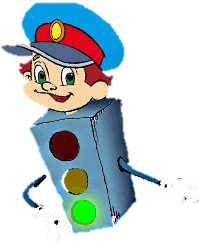 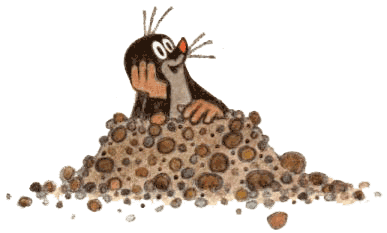 Услышав под собою 
Разумные слова,
– Я вообще летаю! –
Прогукала Сова.
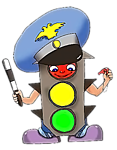 пешеходы
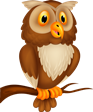 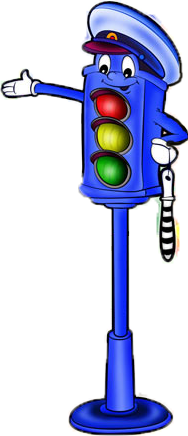 И мне совсем не нужно 
На красный свет глядеть, 
Когда я перекрёсток 
Могу перелететь.
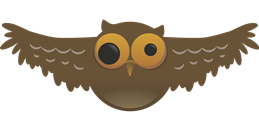 обед
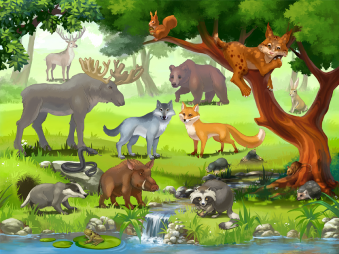 Осталось всё, как было. 
Шумит дремучий бор. 
Качается на ёлке 
Бездельник-светофор...
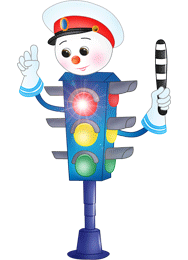 Штраф
Но мы с тобой не зайцы, 
Не волки и кроты – 
Хожу я на работу, 
И в школу ходишь ты.
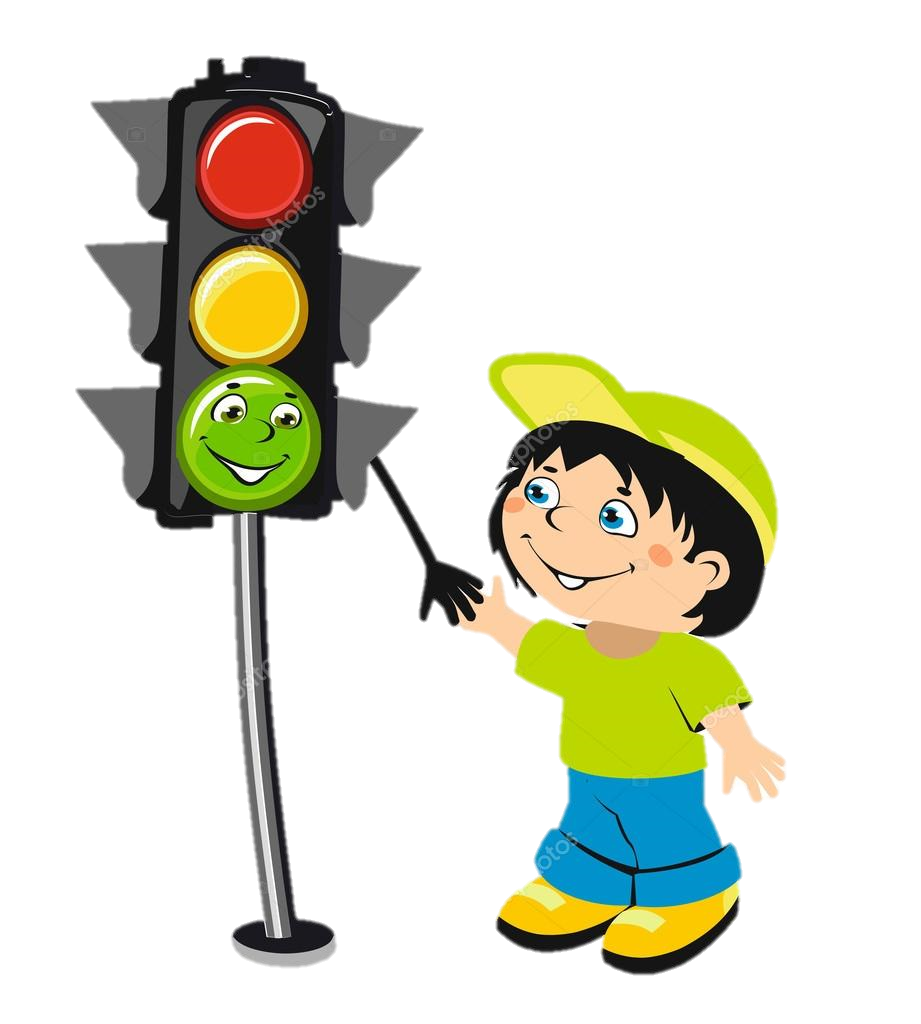 движение
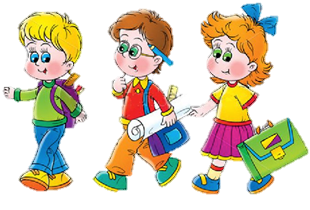 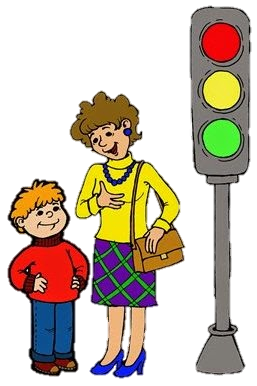 Они нам помогают, 
Нас учат с малых лет 
Шагать на свет зелёный, 
Стоять на красный свет.
движенье
На сигнал ЗЕЛЁНЫЙ МОЖНО
Путь свой смело ПРОДОЛЖАТЬ!
Эти _________________ несложно
Всем и всюду соблюдать.
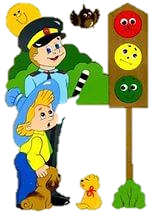 правила
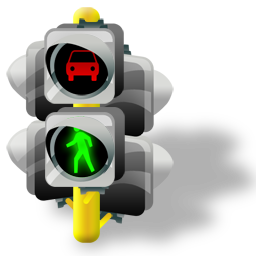 Светофор - король движенья,
Он порядка выраженье,
Хоть без ног он и без рук,
Он для всех  надёжный __________!
друг
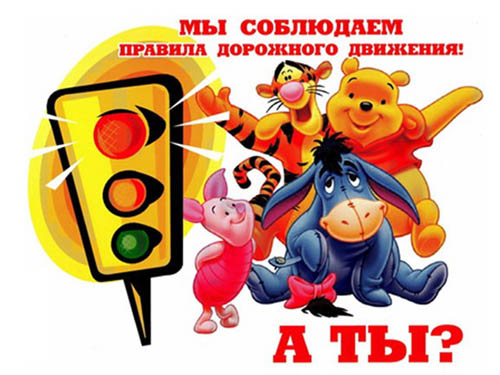 Источник:
Стихи про светофор http://www.numama.ru/blogs/kopilka-detskih-stihov/stihi-pro-svetofor.html 
Изображения взяты на сайте    http://yandex.ru 	
Условия использования сайта https://yandex.ru/legal/fotki_termsofuse/